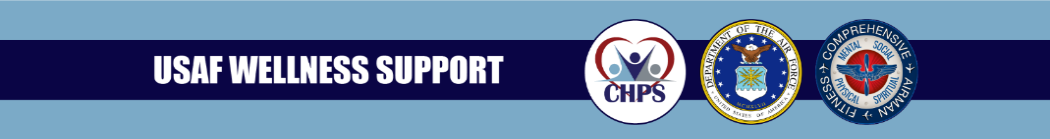 To receive the completion award, each participant needs to enroll in the Spring Into Shape challenge and attend the CHPS class. 
All Spring Into Shape participants will receive a completion award at the check-out, dependent upon level of completion.
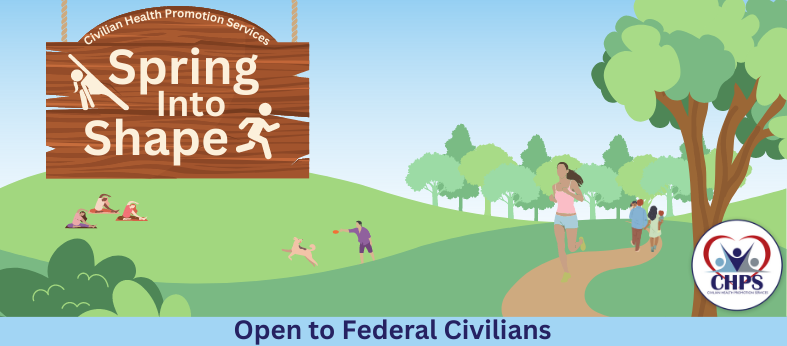 CHPS Check-Outs (choose one)
20 JUN	0930 – 1030            M&FRC​
21 JUN 	1200 – 1245            Fitness Center​
23 JUN 	0730 – 0900            B 1609
26 JUN 	1200– 1300 	            B 1609
27 JUN 	0800 – 0930            B 1305
28 JUN 	0900 – 1100            B 1614
29 JUN 	0900 – 1100            B 1624​
30 JUN 	0730 – 0900	            B 1609
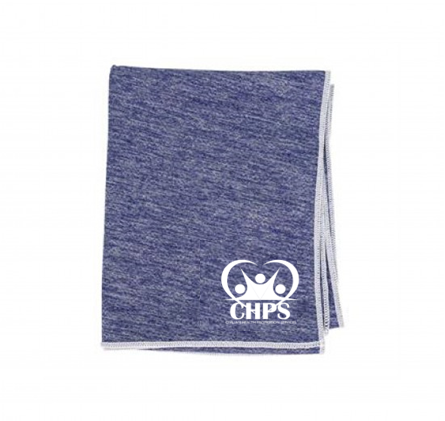 Enrollment Award:
FREE Water Bottle
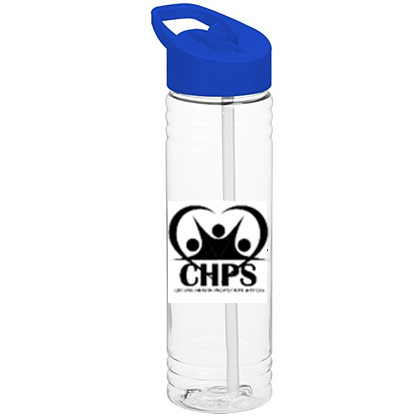 Important Spring Into Shape Dates:
Enroll Online: 17 APR – 28 APR
Check-In & Award Pick-up: 17 APR – 28 APR
SIS Challenge Dates/Attend Challenge Class: 01 MAY – 11 JUN
Check-Out & Award Pick-up: 20 JUN – 30 JUN

Remember:
Participation is FREE
The schedule is subject to change. Visit USAFwellness.com for the most up-to-date information.
Completion Award:
FREE Gym Towel 
(color may vary)
Contact Hanscom CHPS
781-225-6377 
Judith.l.lasser.ctr@health.mil
CHPSsupport@us.af.mil
Bldg. 1609 Eglin St. Hanscom AFB
The Spring Into Shape physical activity challenge is an Air Force Civilian Health Promotion Services (CHPS) program initiative to improve overall health by increasing physical activity among the workforce across AFMC, AMC, AFSOC, ACC, AETC, AFGSC, and USSF.
Attend one session of the “Get Up and Get Moving" class either in-person or virtually. You can access ZoomGov virtual classes through QR code or Meeting ID and Passcode listed below.
How do I participate in the Spring Into Shape challenge?

Visit USAFwellness.com to enroll between 17-28 APR. Participants can enroll after 28 APR by contacting their local CHPS team or CHPSsupport@us.af.mil (Federal Civilians need to have an up-to-date HRA to participate). 
Print your Spring Into Shape confirmation email and attend an in-person check-in event with CHPS between 17-28 APR, to finalize enrollment. You can complete a wellness screening (CRP, BP, body comp) as well as receive your free enrollment award at this visit. 
Perform and log at least 750 minutes of physical activity between 01 MAY – 11 JUN on the USAFwellness.com Activity Log. 
Attend ONE Spring Into Shape class with CHPS titled, “Get Up and Get Moving” between 01 MAY – 09 JUN. In-person and virtual sessions available.  
Attend an in-person check-out event with CHPS between 20 JUN – 30 JUN to receive your free completion award. 
*IF completing virtually, you may schedule a time with CHPS staff to come on base and collect your incentive awards*
In-Person – ‘Get Up and Get Moving’ Class Schedule
(schedule may change – please check USAFwellness.com for updated information)
  

03 MAY      1200 – 1245      Fitness Center
10 MAY      1200 – 1245      B 1612 TBD​
11 MAY      1200 – 1245      CHPS  B 1609
05 JUN       1200 – 1245      M&FRC Small Classroom
08 JUN       1200 – 1245      CHPS Office B 1609
Everyone who enrolls and attends a check-in will receive a FREE Water Bottle (while supplies last)! Award pick-up must be completed in person.
Virtual – ‘Get Up and Get Moving’ Class Schedule                               (schedule may change – please check USAFwellness.com for updated information)


16 MAY	 1200 – 1245 	
30 MAY	 1200 – 1245 	​
01 JUN	 1200 – 1245 	
06 JUN	 1200 – 1245 



Meeting ID: 161 486 8216 
Passcode: CHPS
CHPS Check-In (choose one)

19 APR 	0715 –  0915           Fitness Center
19 APR	1200 – 1300	            Fitness Center
20 APR 	1300 – 1500            CHPS Office B 1609
21 APR 	0730 – 0930	           CHPS Office B 1609
26 APR 	0900 – 1100            B 1612  Atrium
27 APR 	0900 – 1100            M&FRC B 1240
28 APR 	0730 – 0930            CHPS Office B 1609
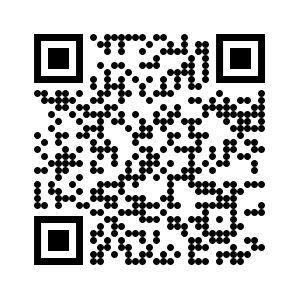